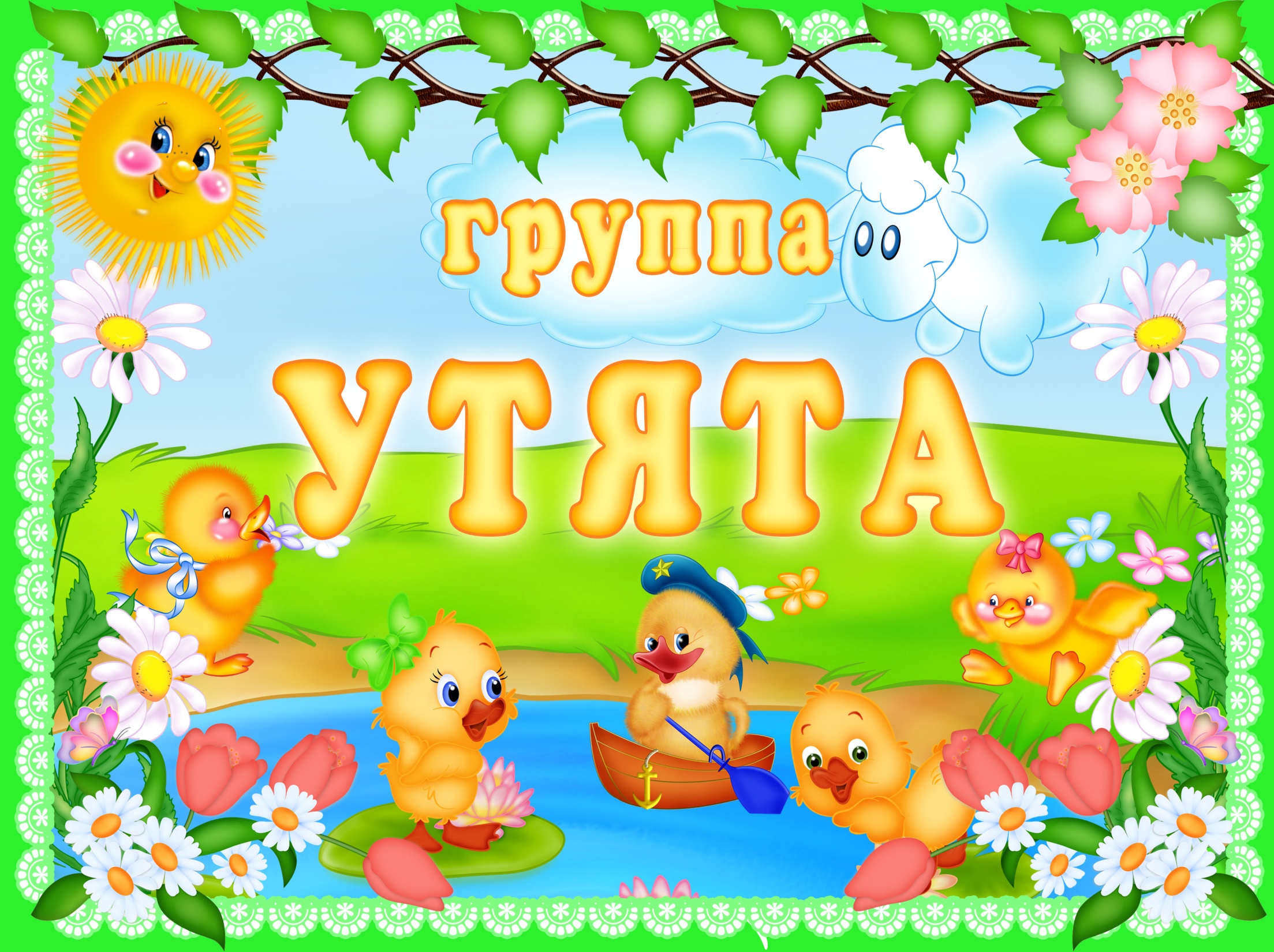 Наша эмблема
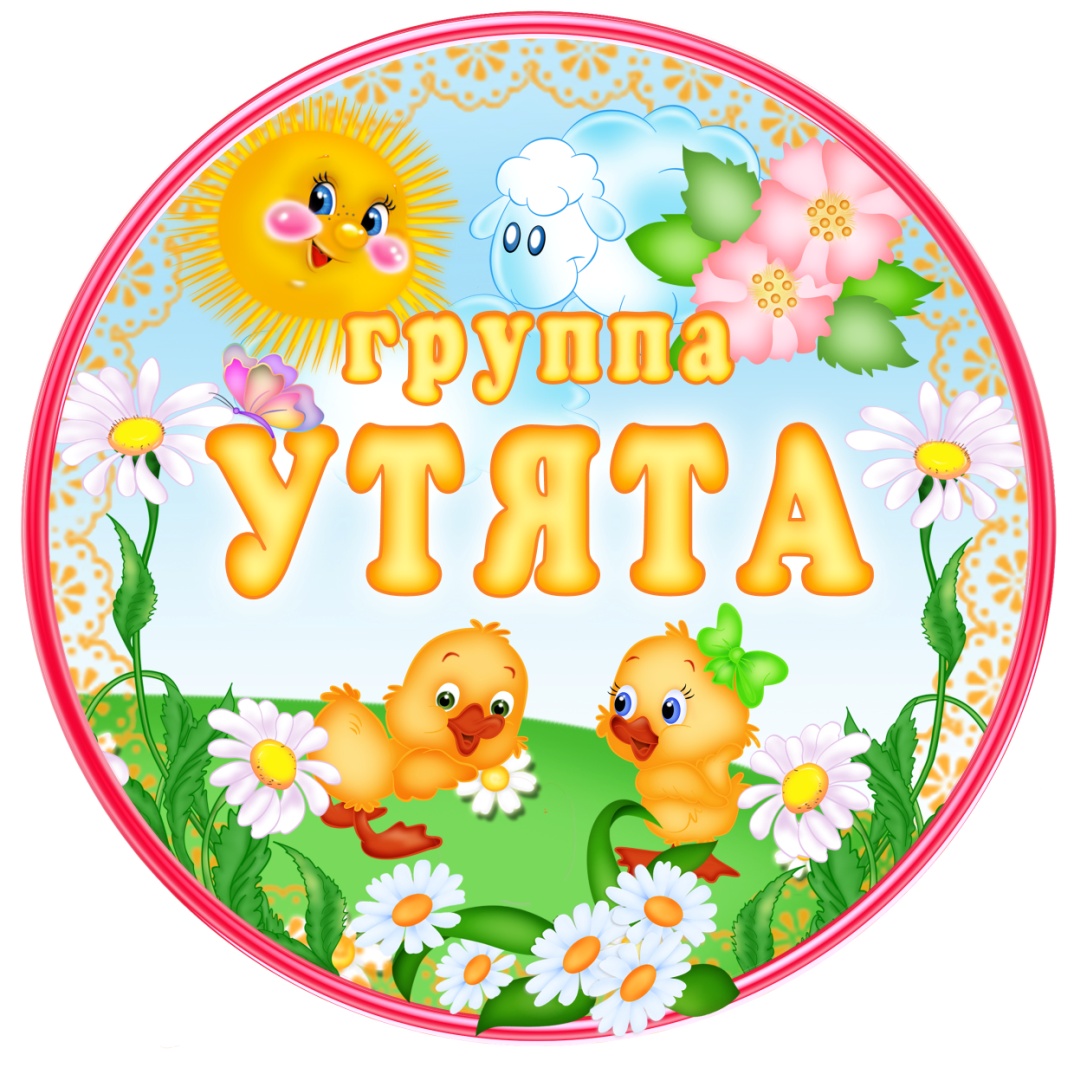 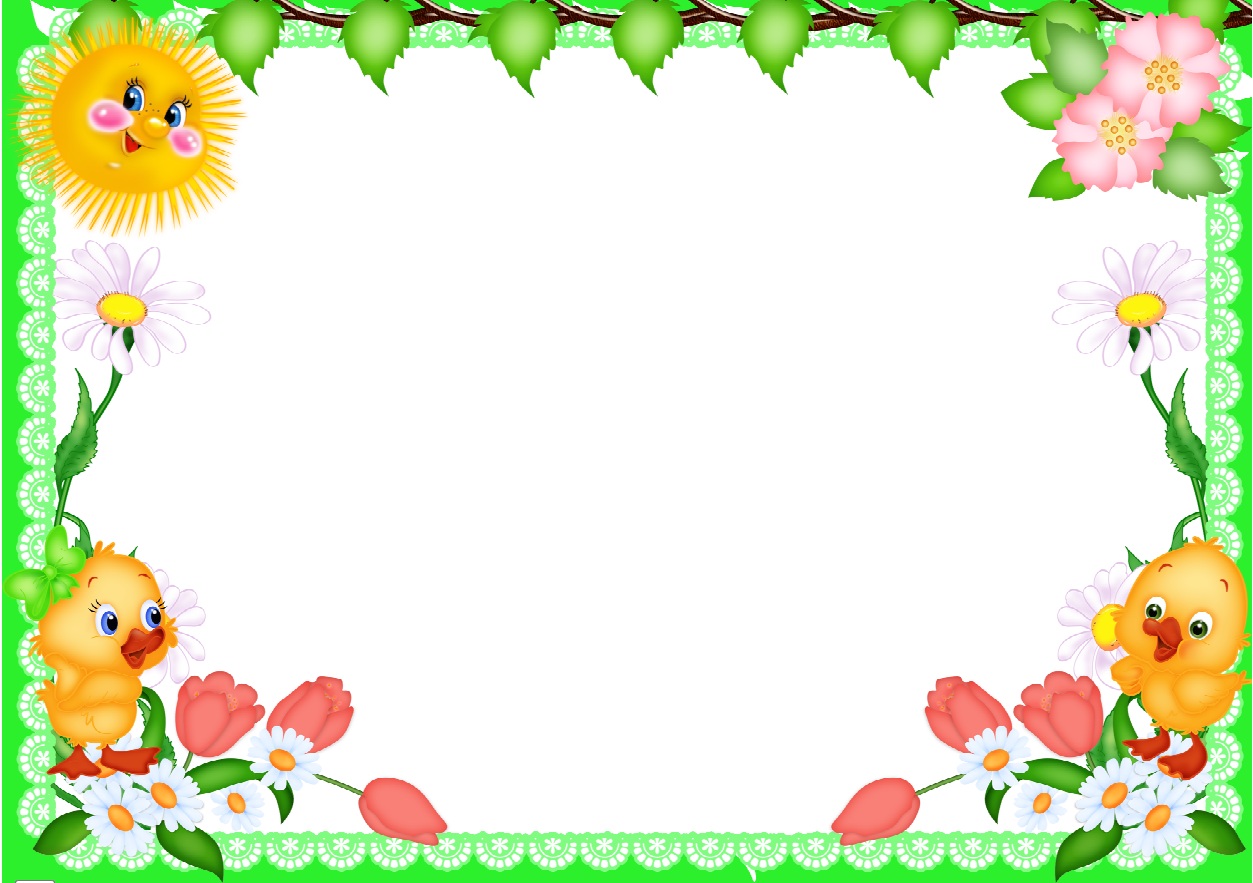 Наш девиз
Мы , Утята, задорные ребята!
Славно мы в саду живём,
Звонко песенки поём!
Мы танцуем и играем,
Всех к нам в гости приглашаем!
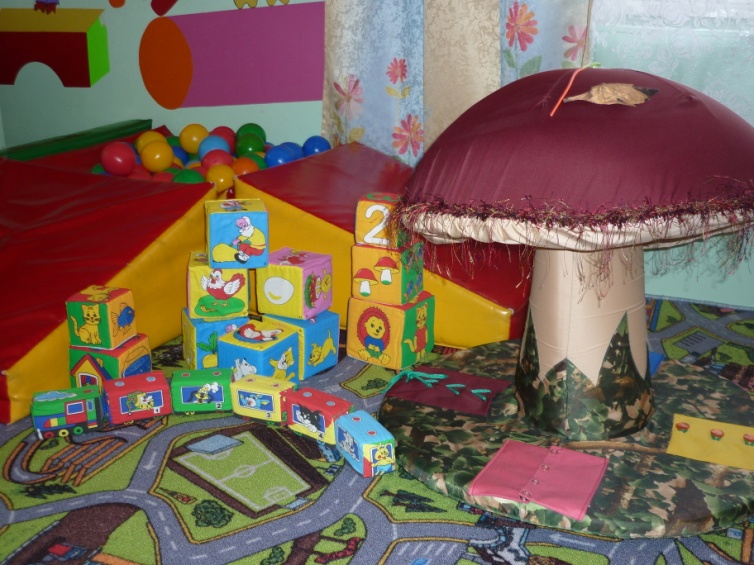 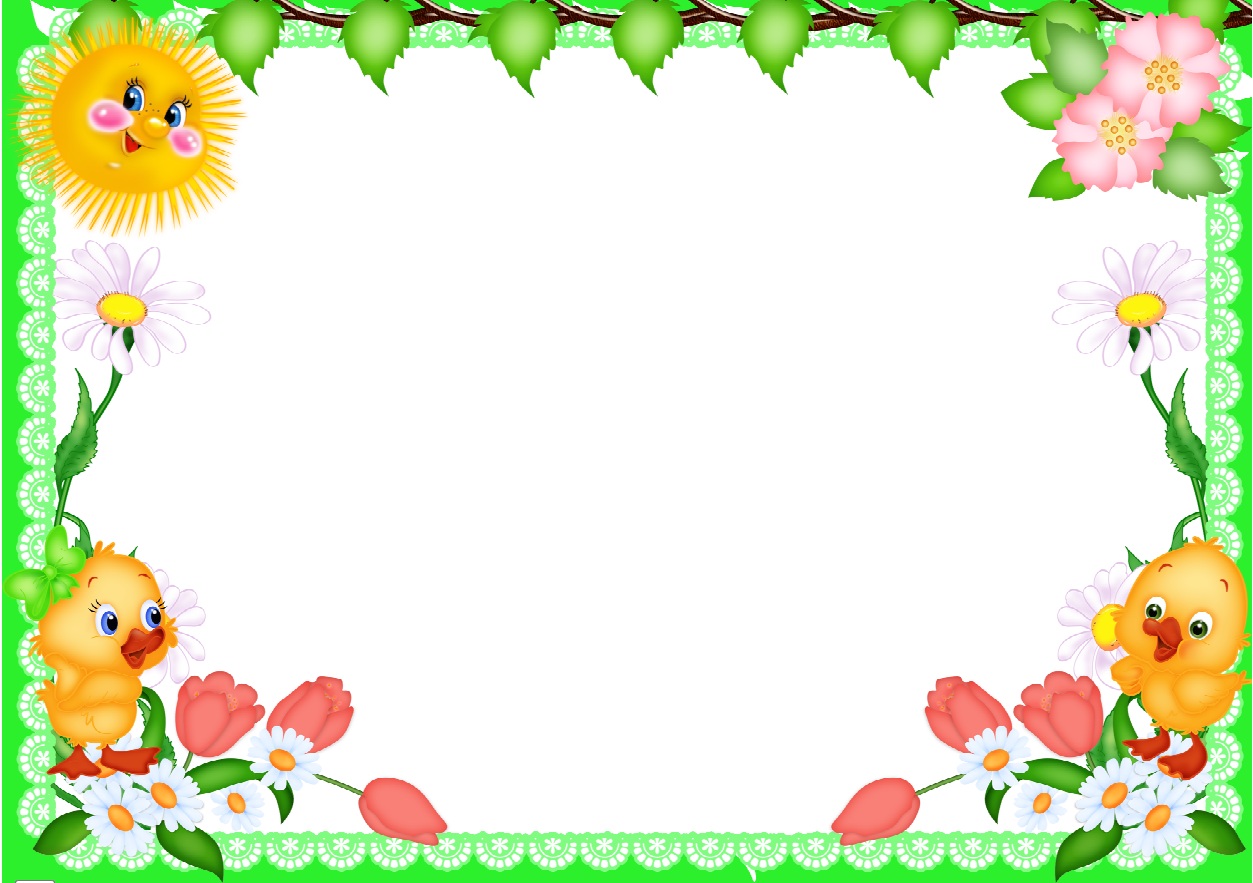 Наши воспитатели
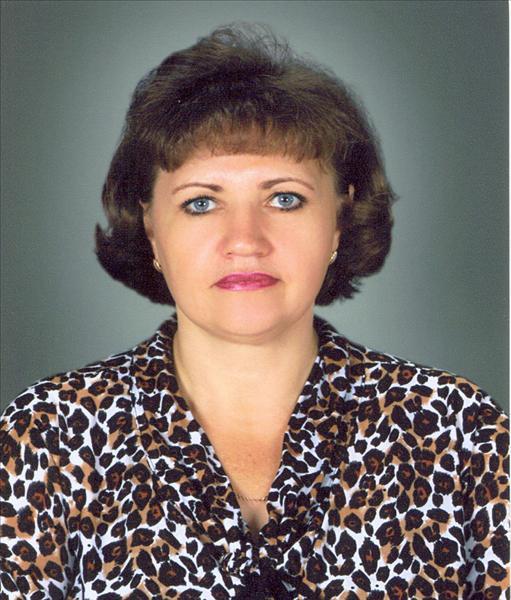 Игнатова Лариса Анатольевна
I квалификационная категория
Дроздецкая Татьяна Егоровна
 I квалификационная категория
Наша приёмная
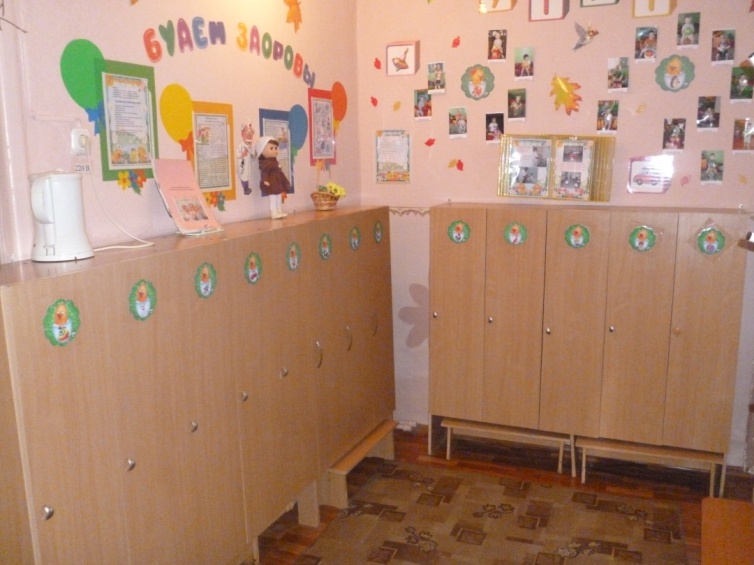 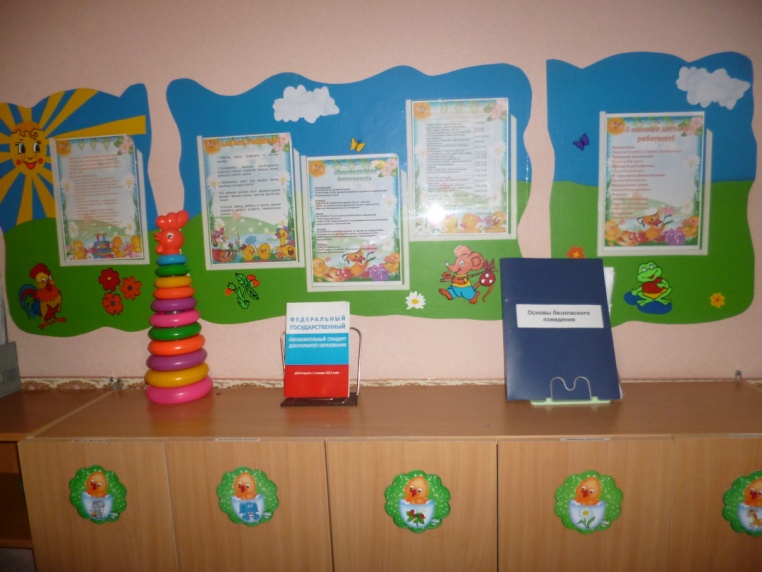 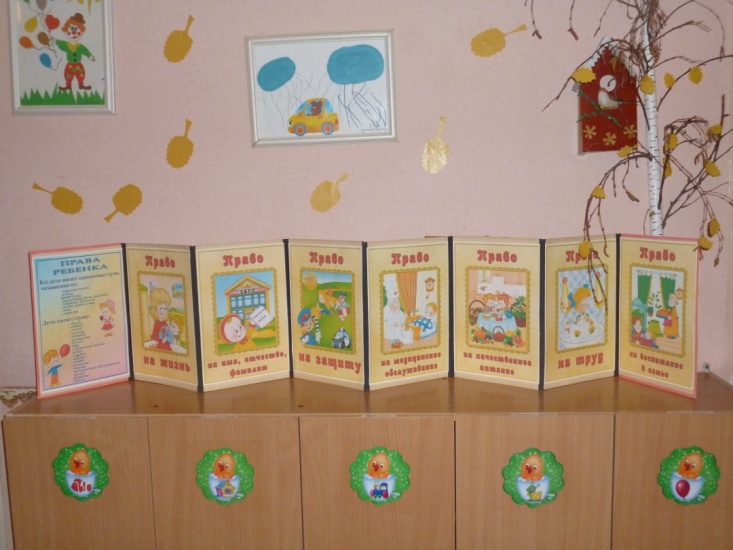 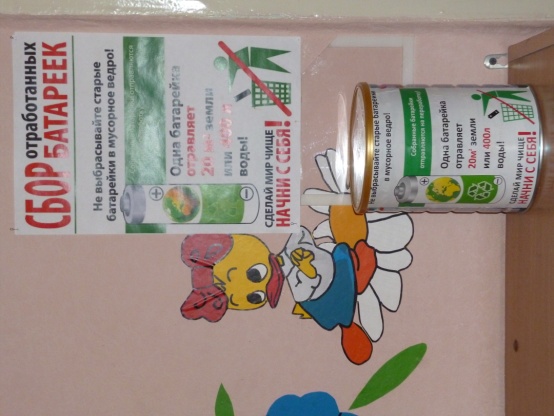 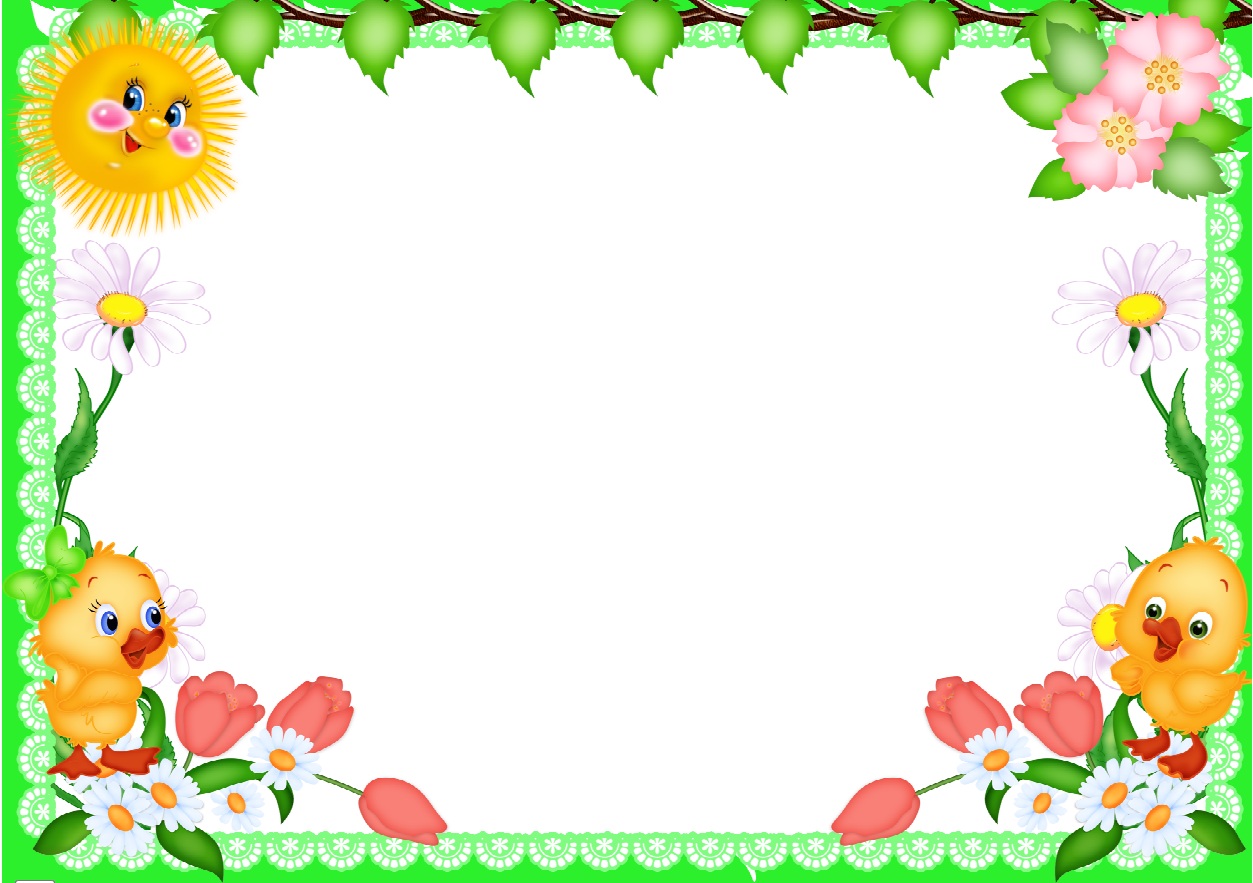 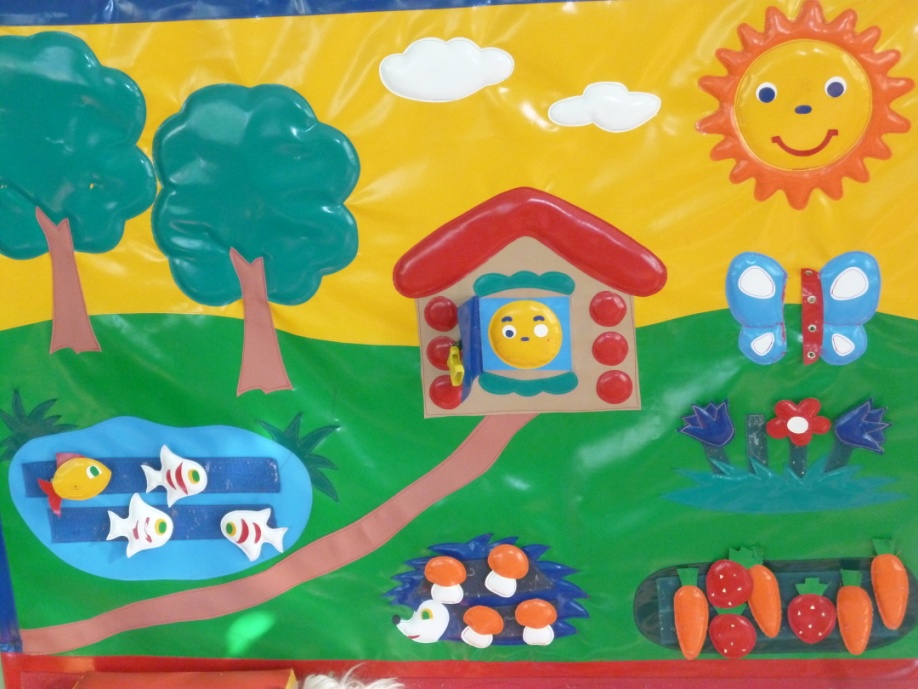 Приходи, честной народ!
Группа ясельная вас ждёт!
Приглашаем в гости к нам,
К нашим интересным уголкам!
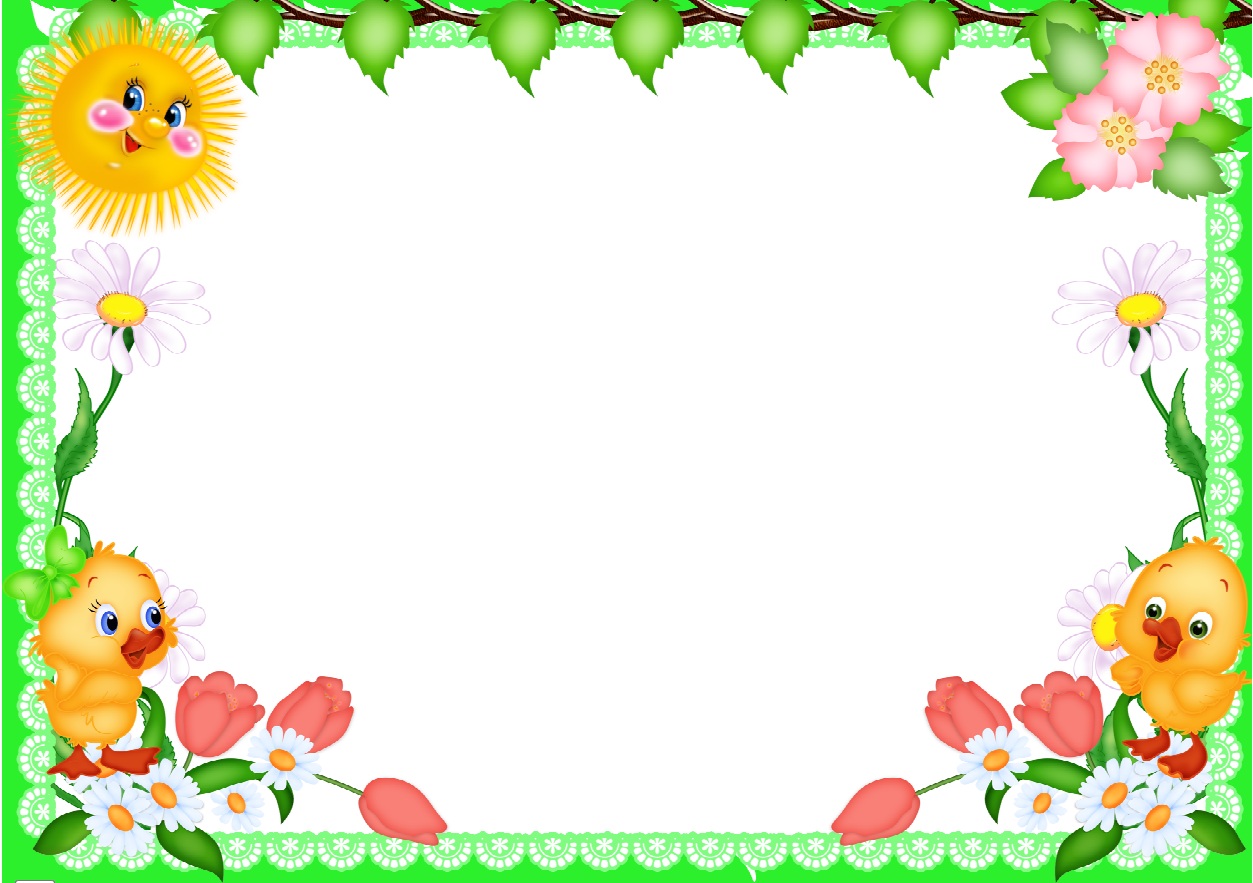 Уголок для творчества
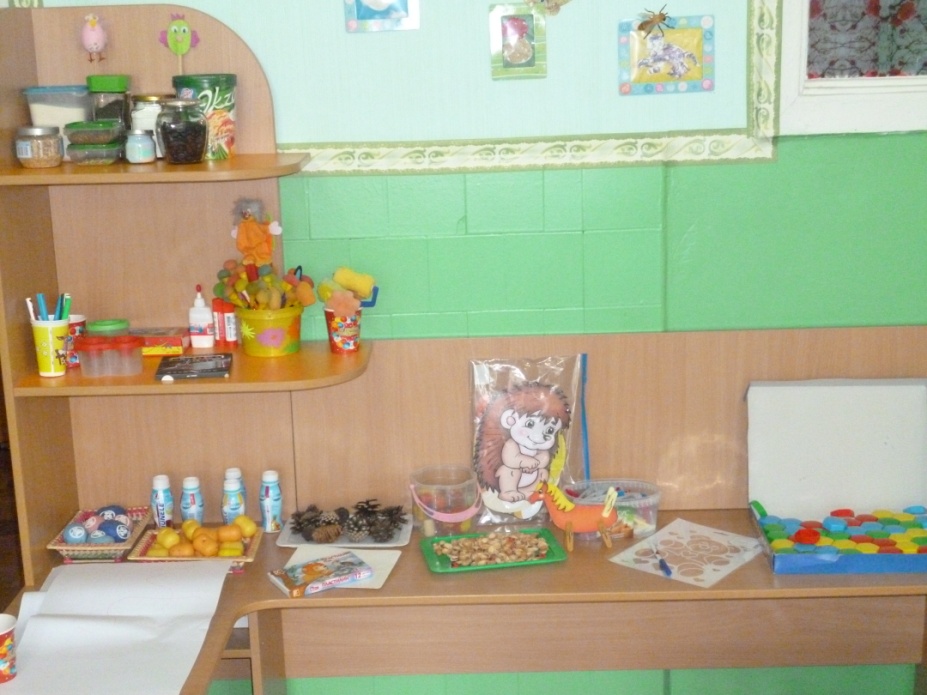 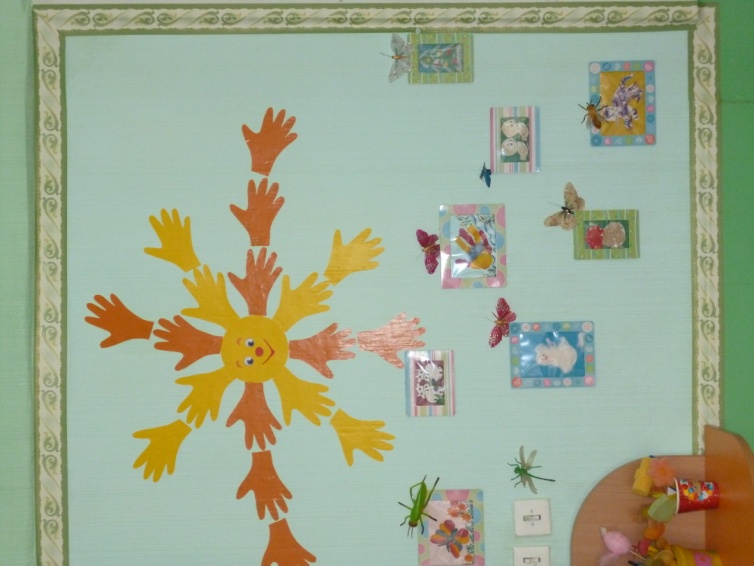 Наш умелый Карандашик
Учит пальчики играть,
Клеить, лепить и рисовать
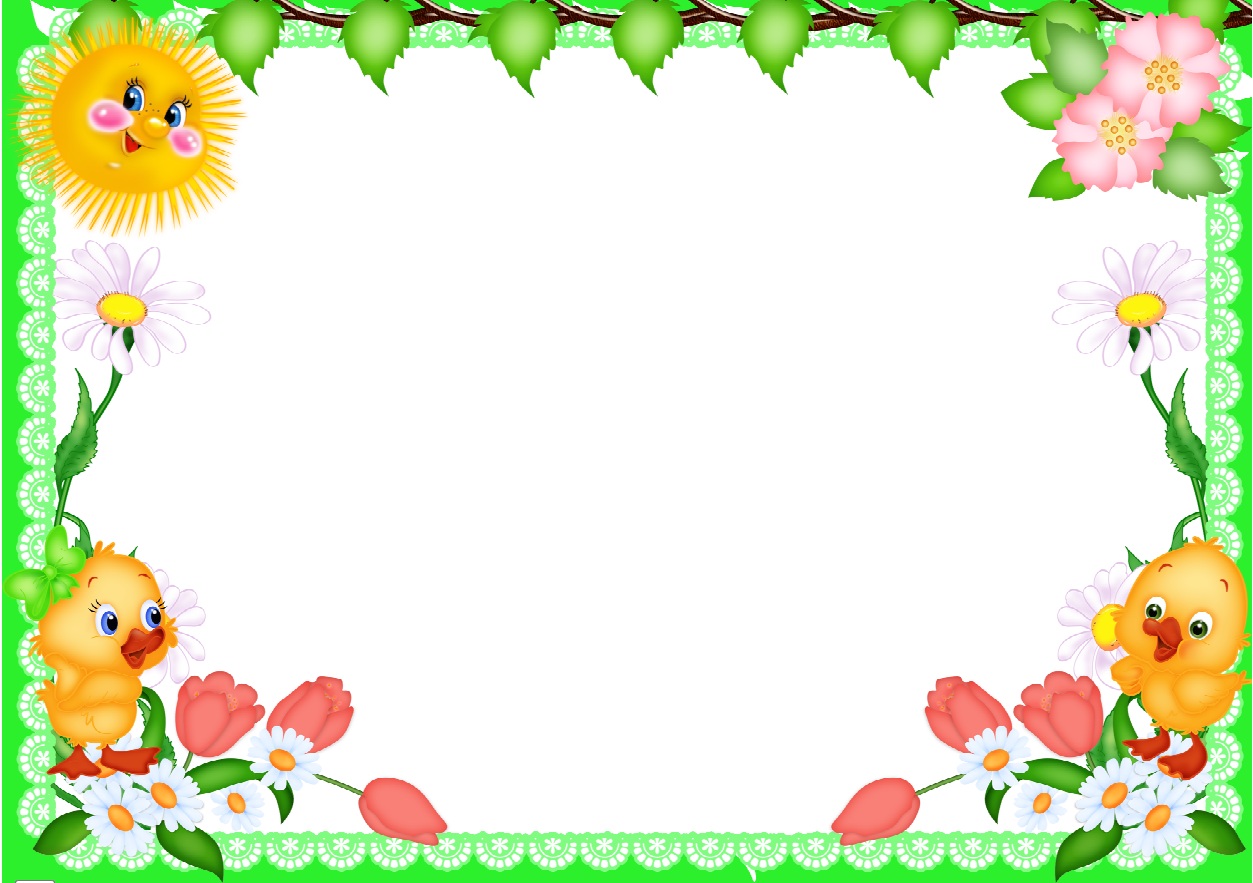 Спортивный уголок
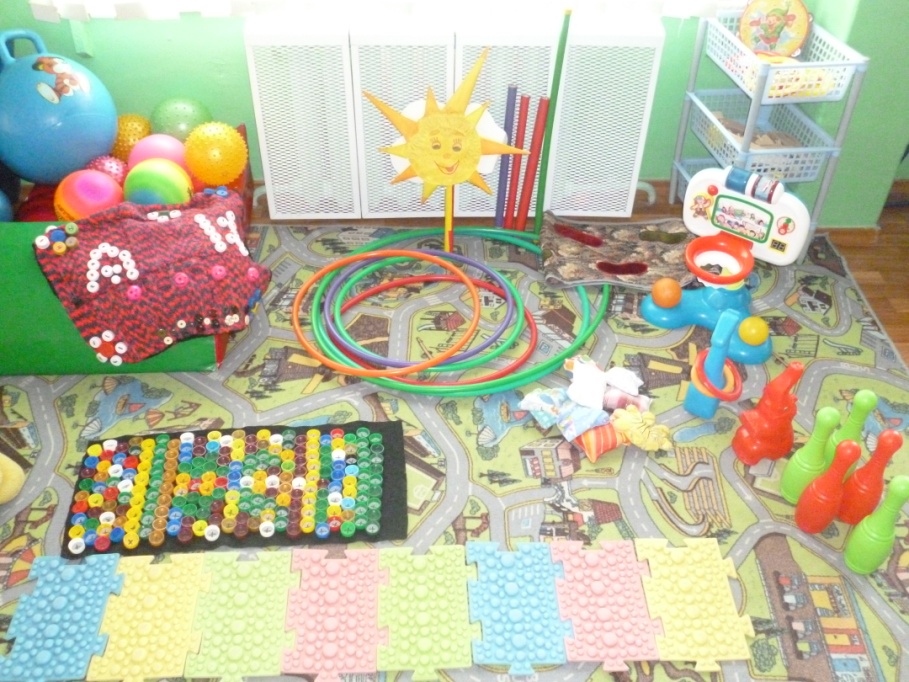 Вам представить мы хотим
Уголок спортивный!
Хочешь ты здоровым быть?
Двигайся активно!
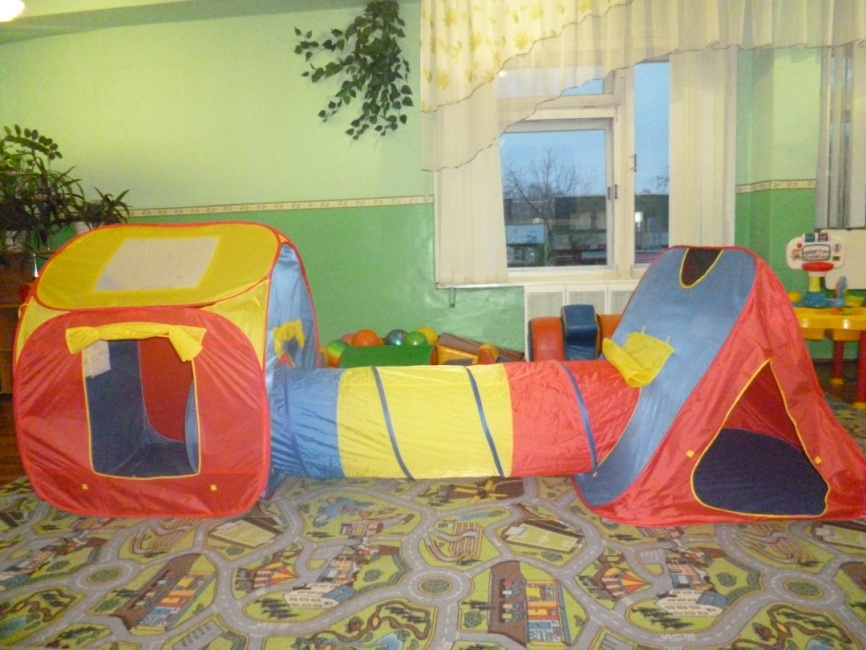 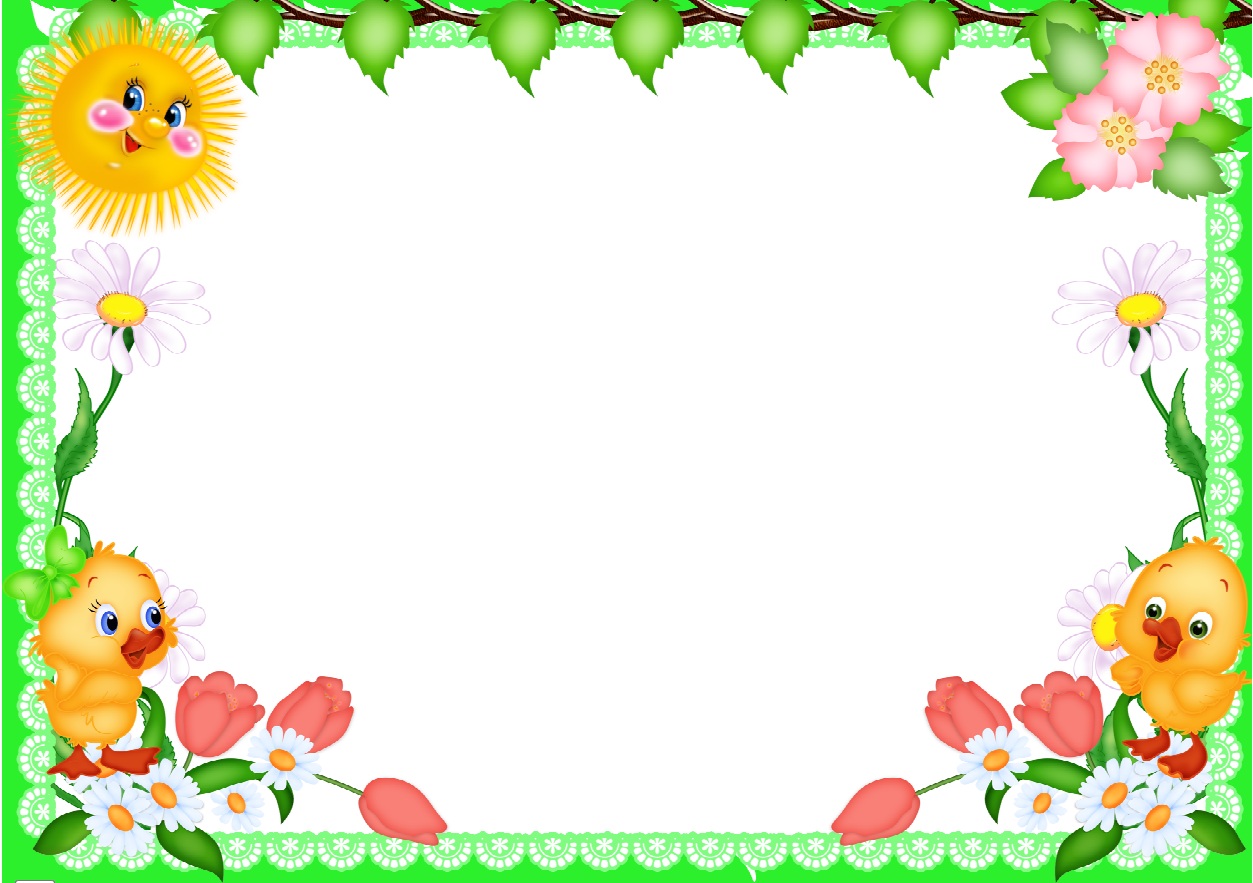 Кукольный уголок
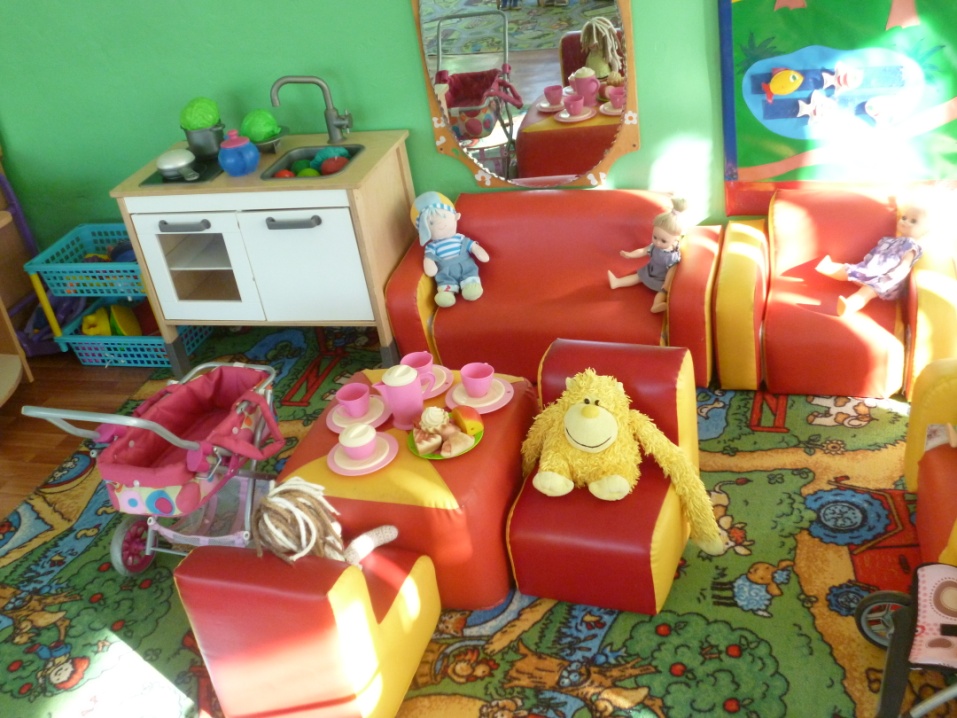 Захочешь – ты бельё погладь,
Иль уложи дочурок спать.
А хочешь – их за стол сажай
И крепким чаем угощай!
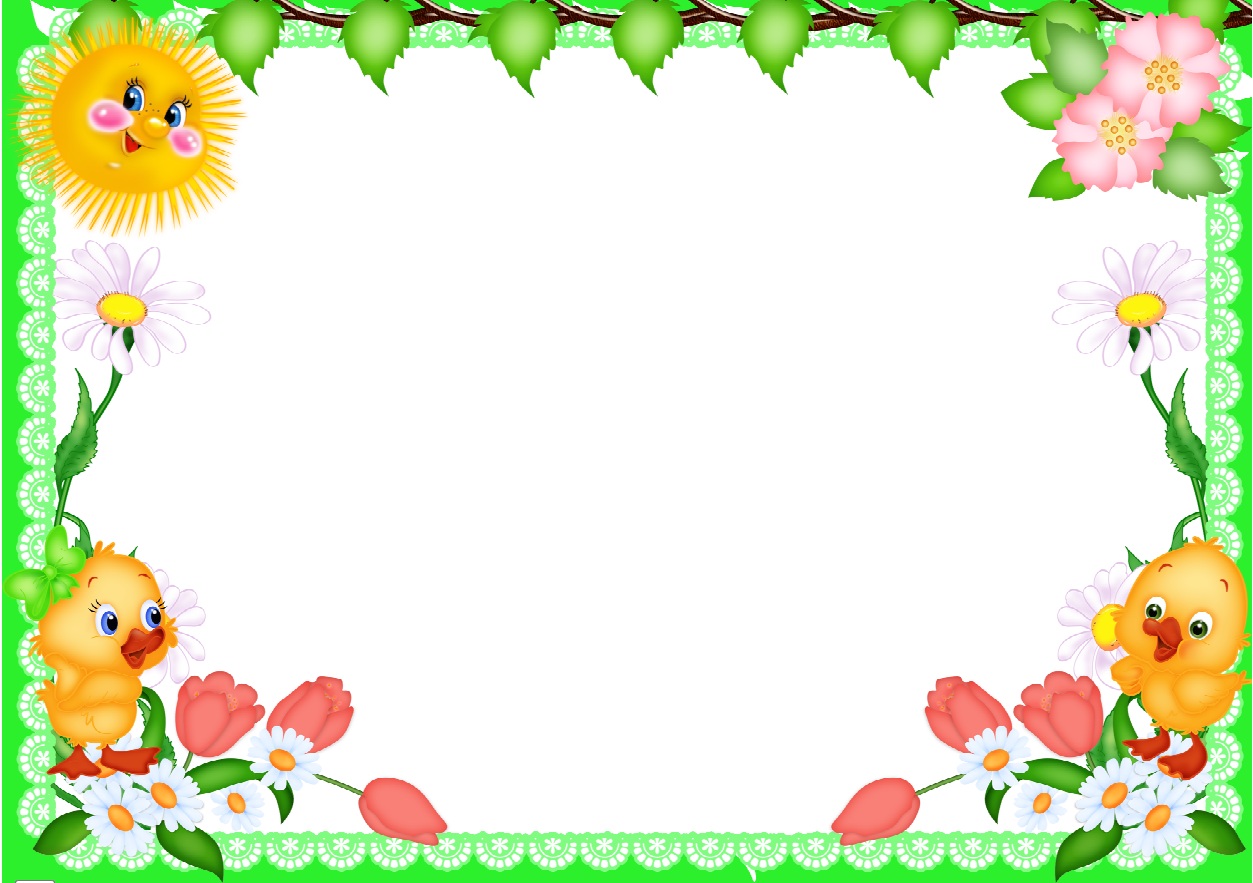 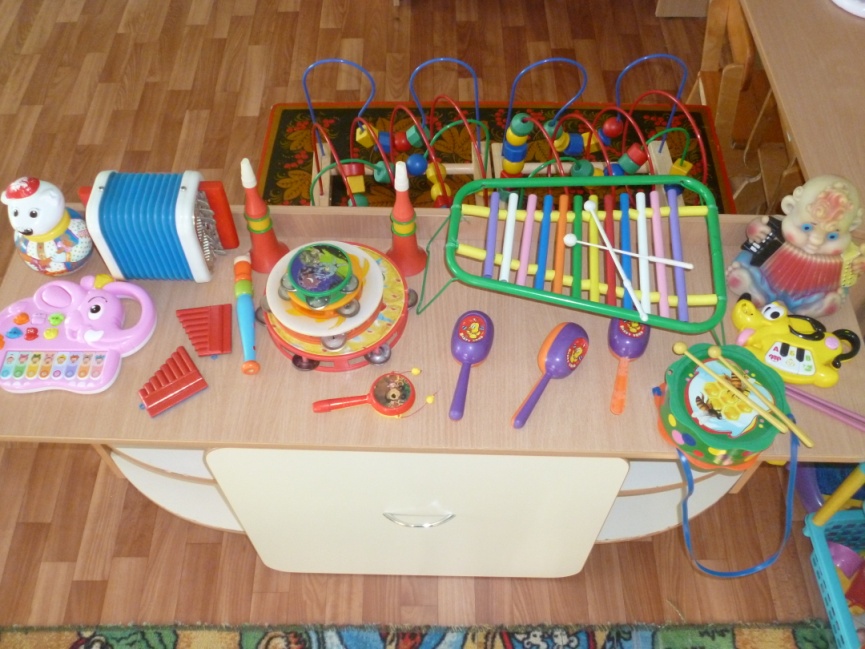 Музыкальный уголок:
Инструменты здесь в рядок.
Хочешь, бубен ты возьми
Или в дудочку дуди
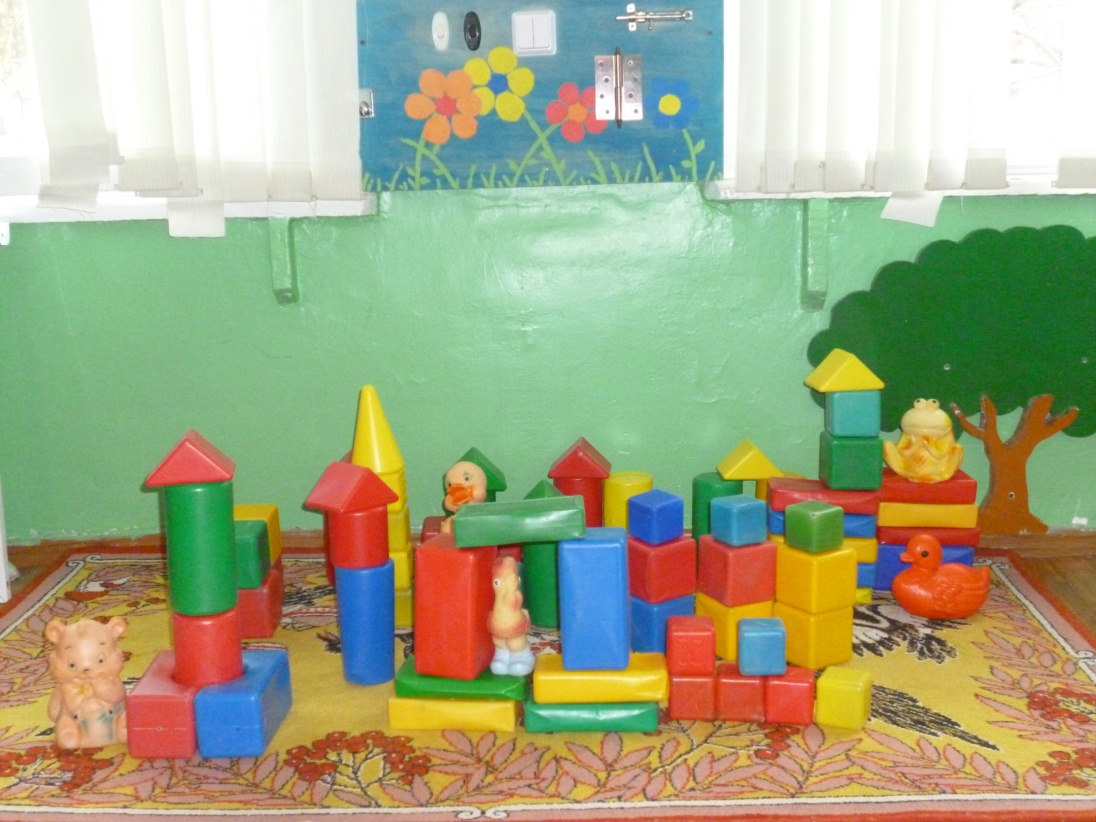 Строим, строим мы, друзья
Домик и конюшню.
Приходите к нам сюда,
Будем рады вам всегда!
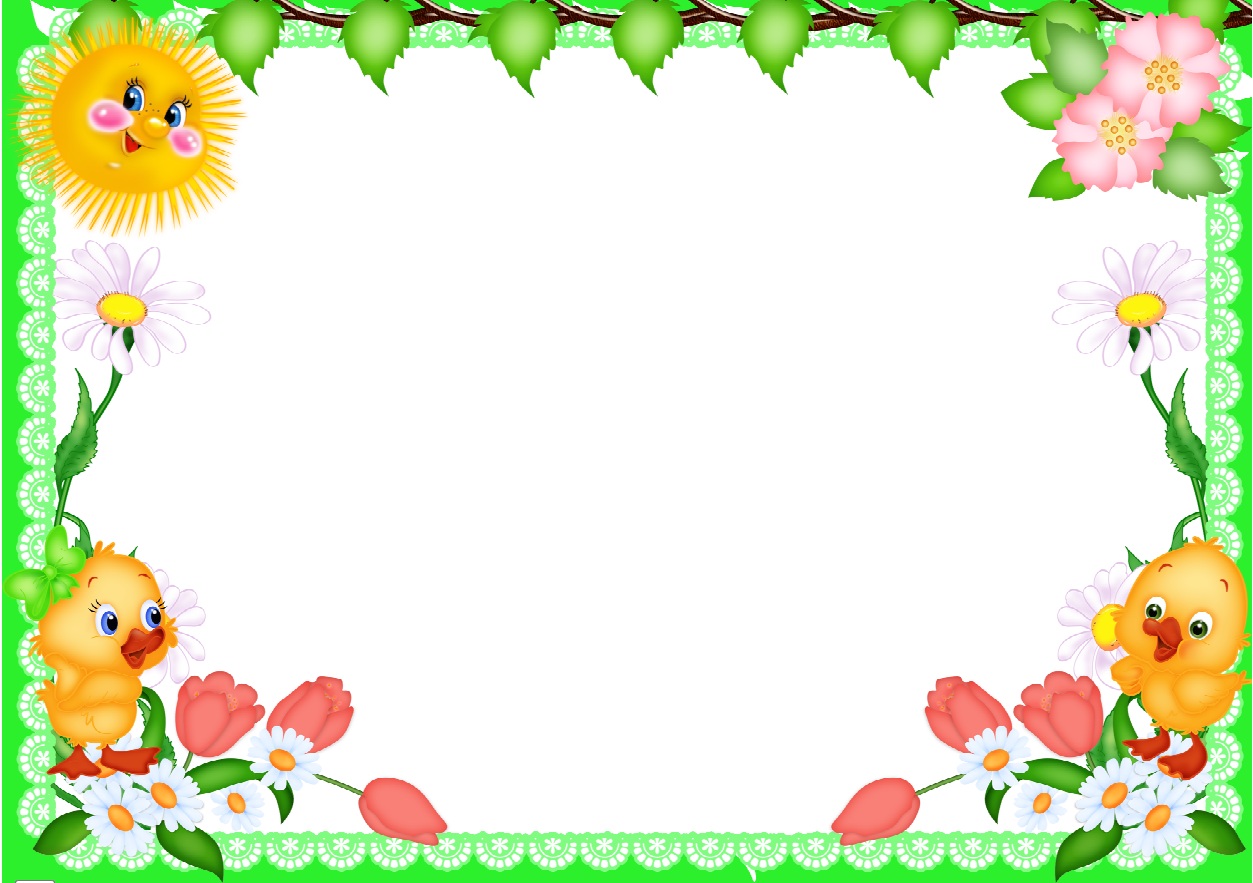 Психологический уголок
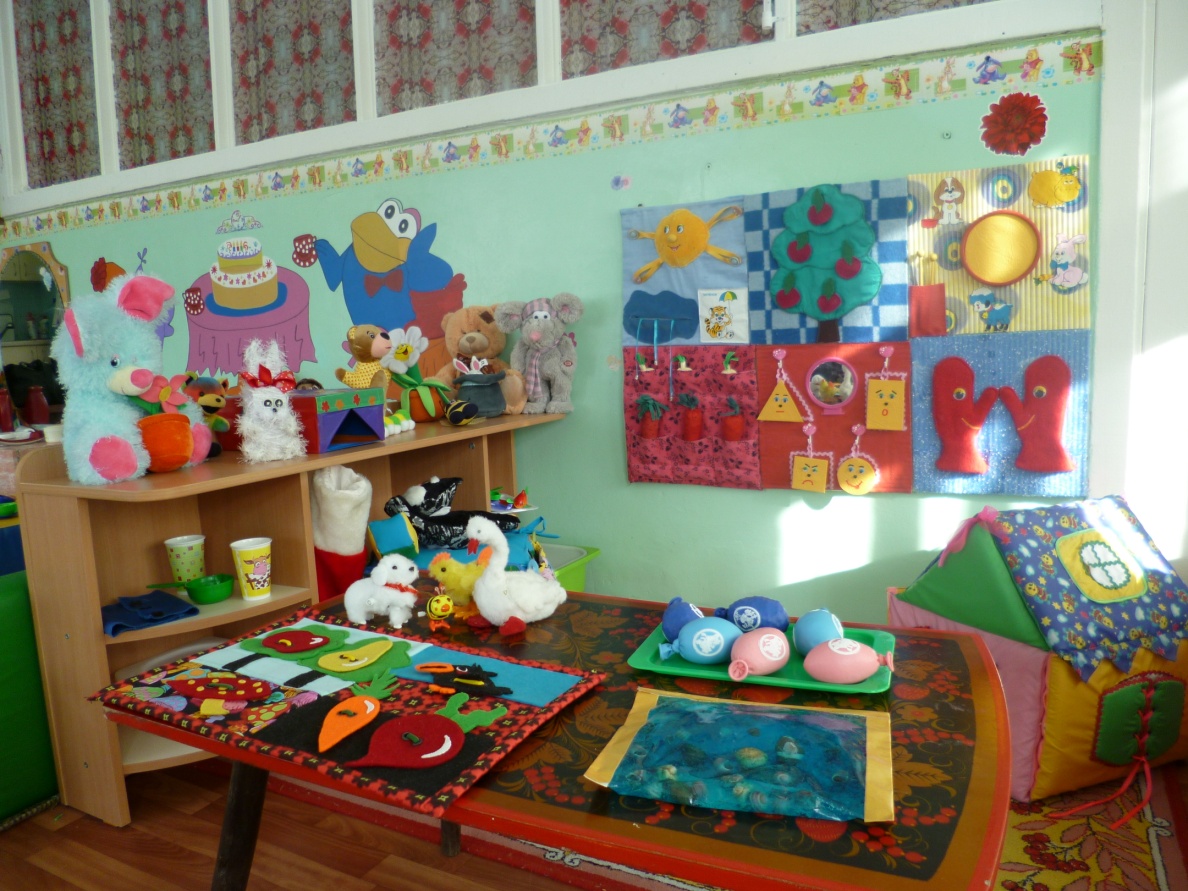 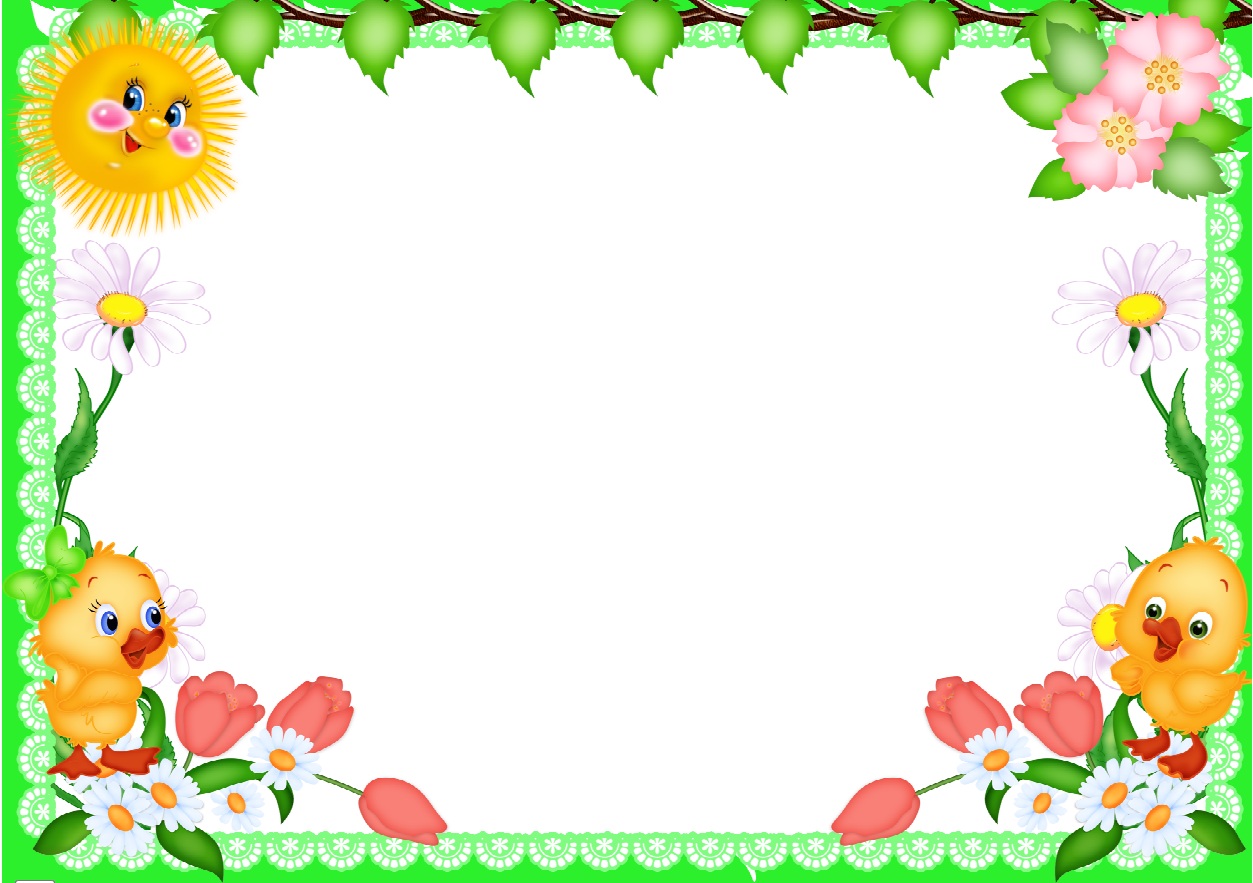 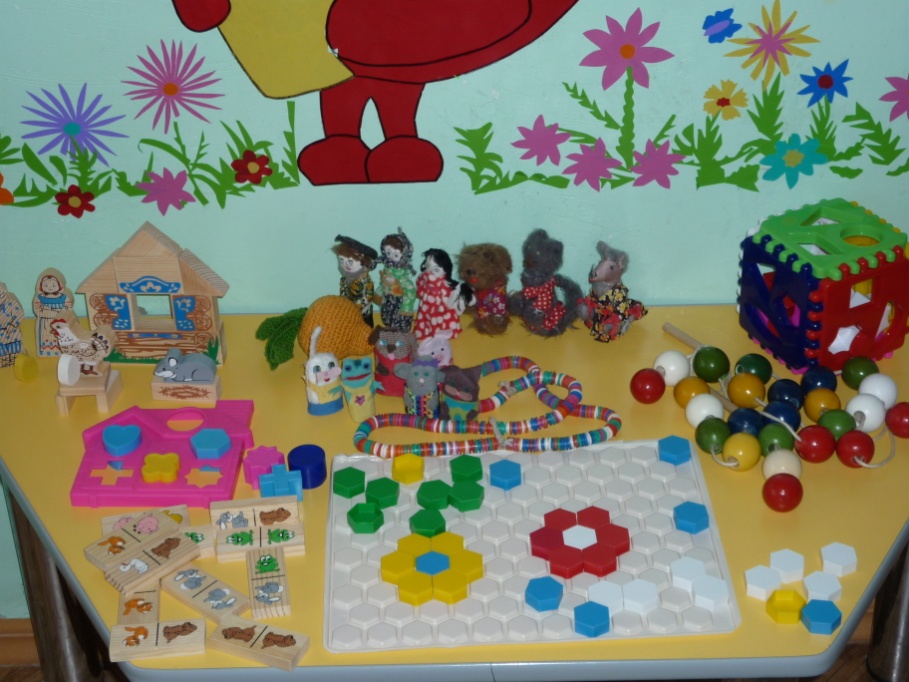 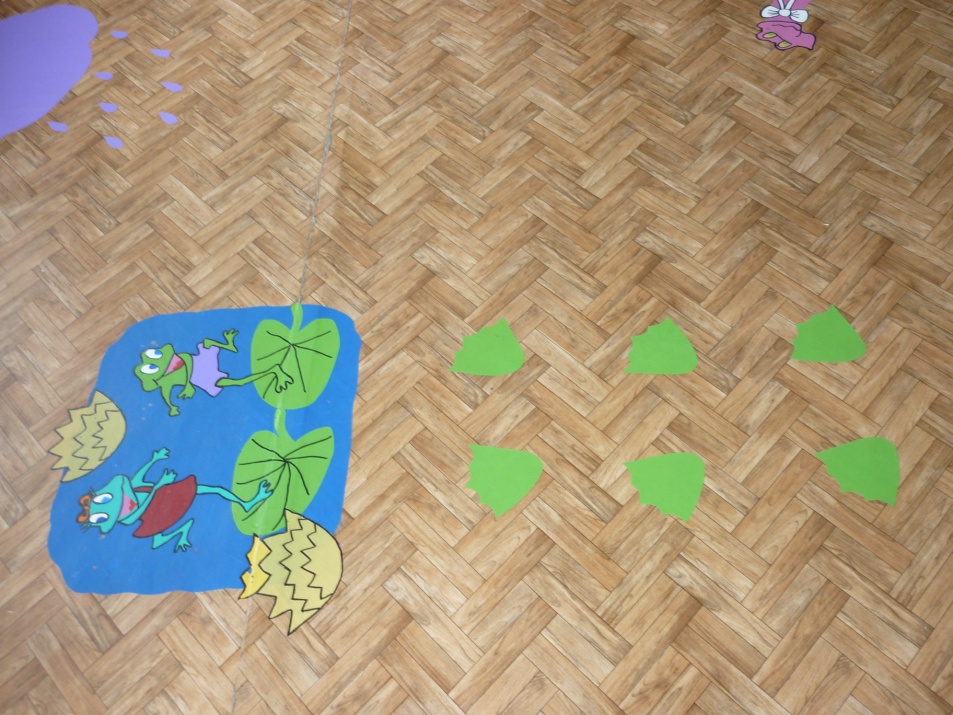 Спасибо за внимание
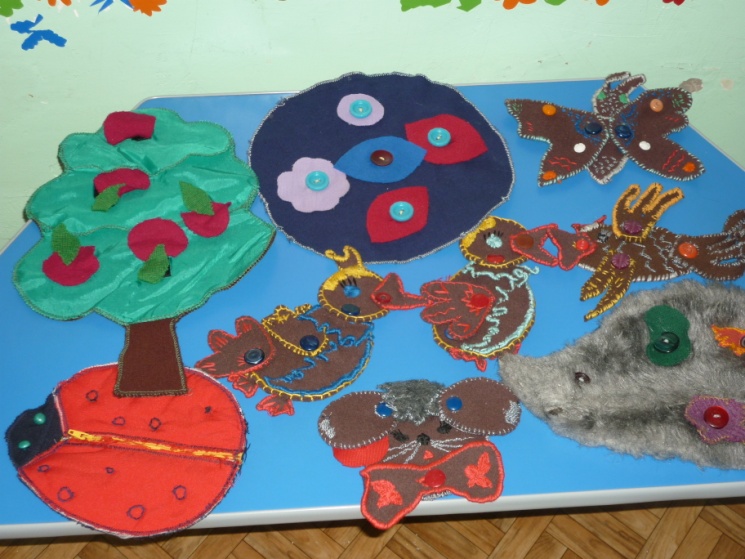